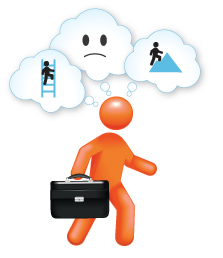 ПРИЛОЖНИ АСПЕКТИ

НА

СОЦИАЛНО-ЕМОЦИОНАЛНОТО УЧЕНЕ




доц. д-р Венета Узунова
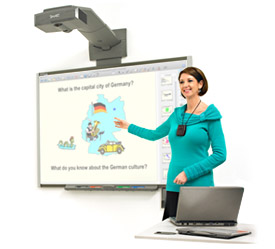 КРАТЪК ПЪТЕВОДИТЕЛ
Защо Социално-емоционално учене?
Защо мисията е възможна?
Защо път?
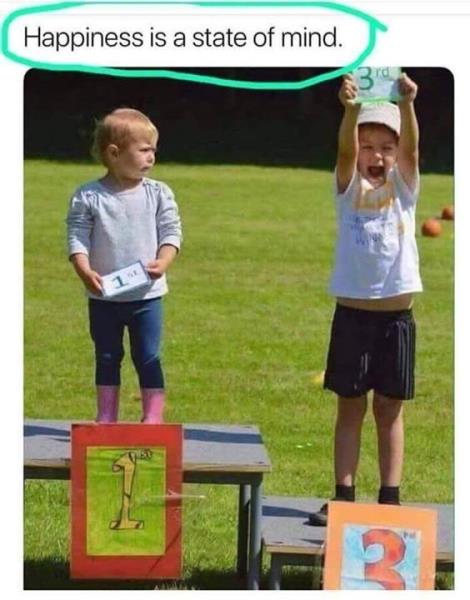 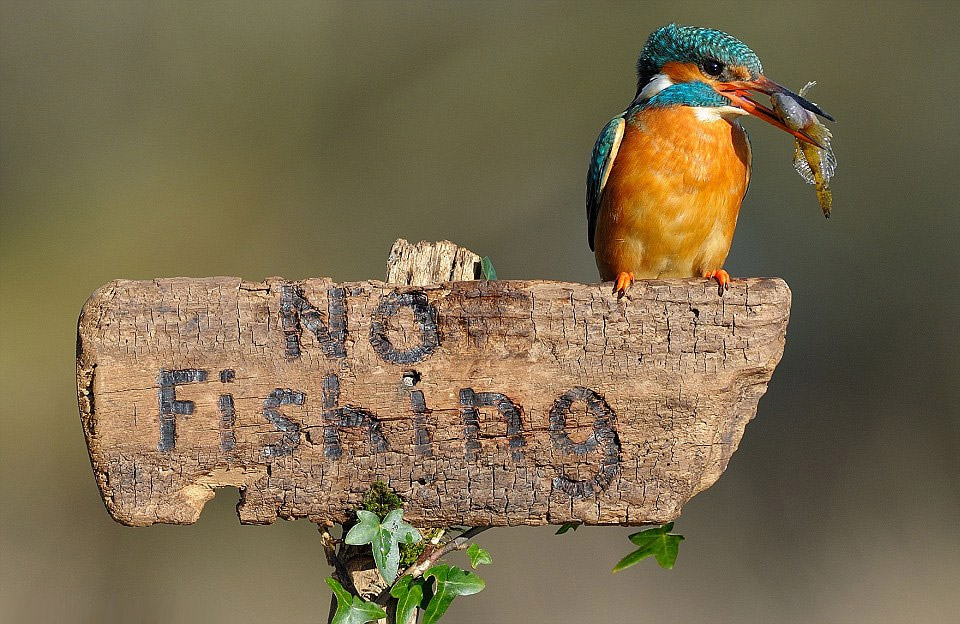 Фактори
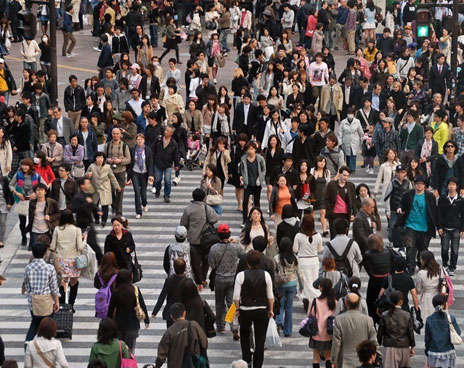 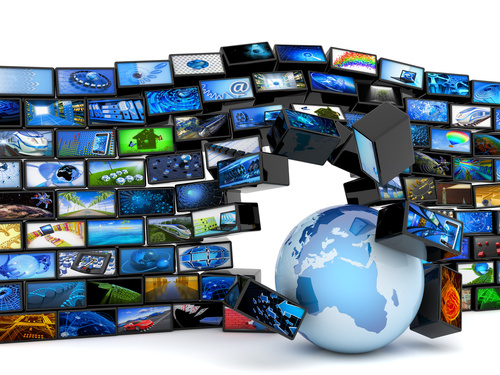 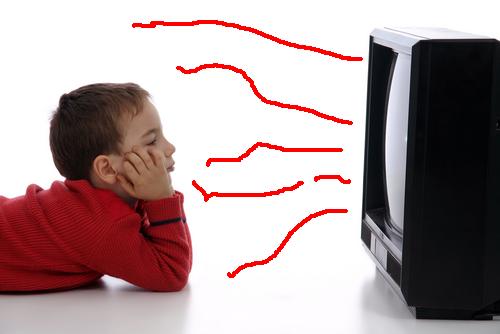 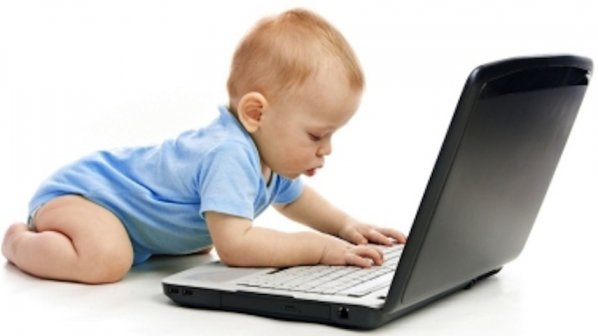 Семейство
Училище
Общност
Медии
Глобализация, технологии, ритъм на живот
Собствената личност
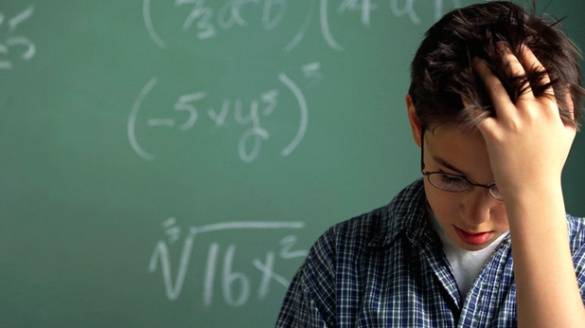 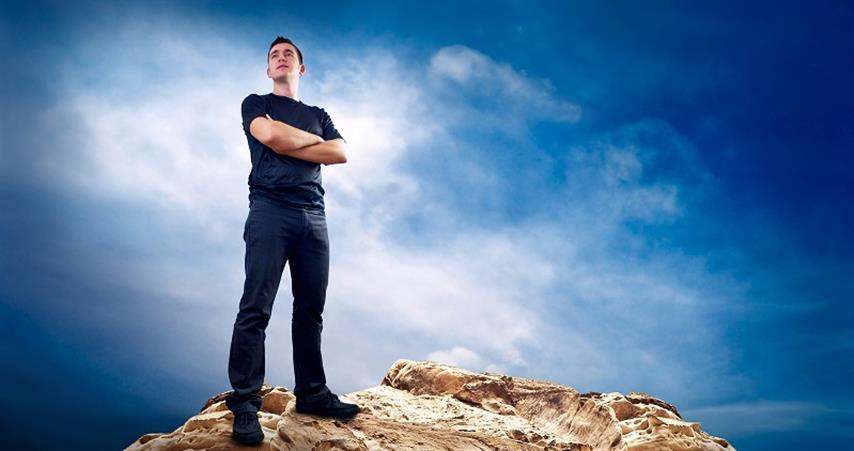